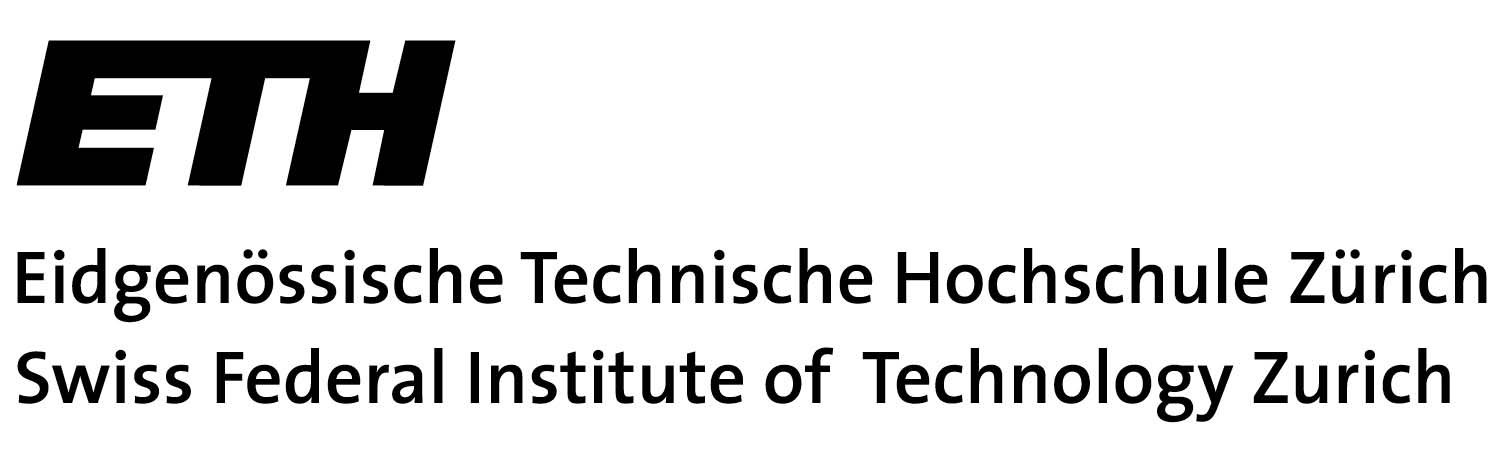 Ingenieurwissenschaften
IngenieurwissenschaftenBachelor-Studiengänge
Elektrotechnik und Informationstechnologie
Informatik
Maschineningenieurwissenschaften
Materialwissenschaften

Bauwissenschaften:
Bauingenieurwissenschaften
Geomatik und Planung
Umweltingenieurwissenschaften
Studienaufbau
Aufbau Bachelor
Das Bachelor-Diplom gilt nicht als berufsbefähigender Abschluss. Die weitergehende akademische Berufsbefähigung wird erst mit dem Erwerb eines Master-Titels erreicht.
Aufbau Master
Elektrotechnik und Informationstechnologie
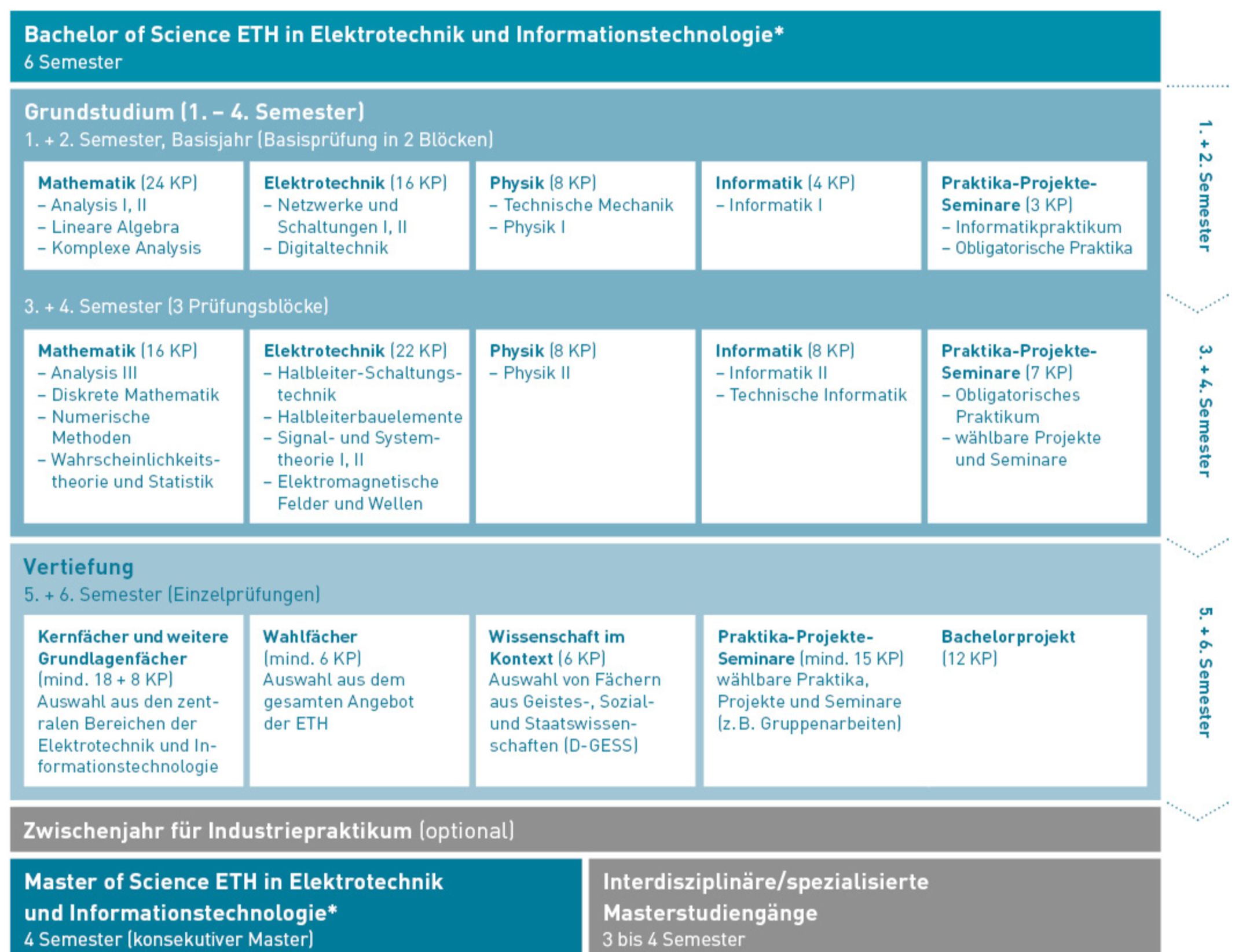 Informatik
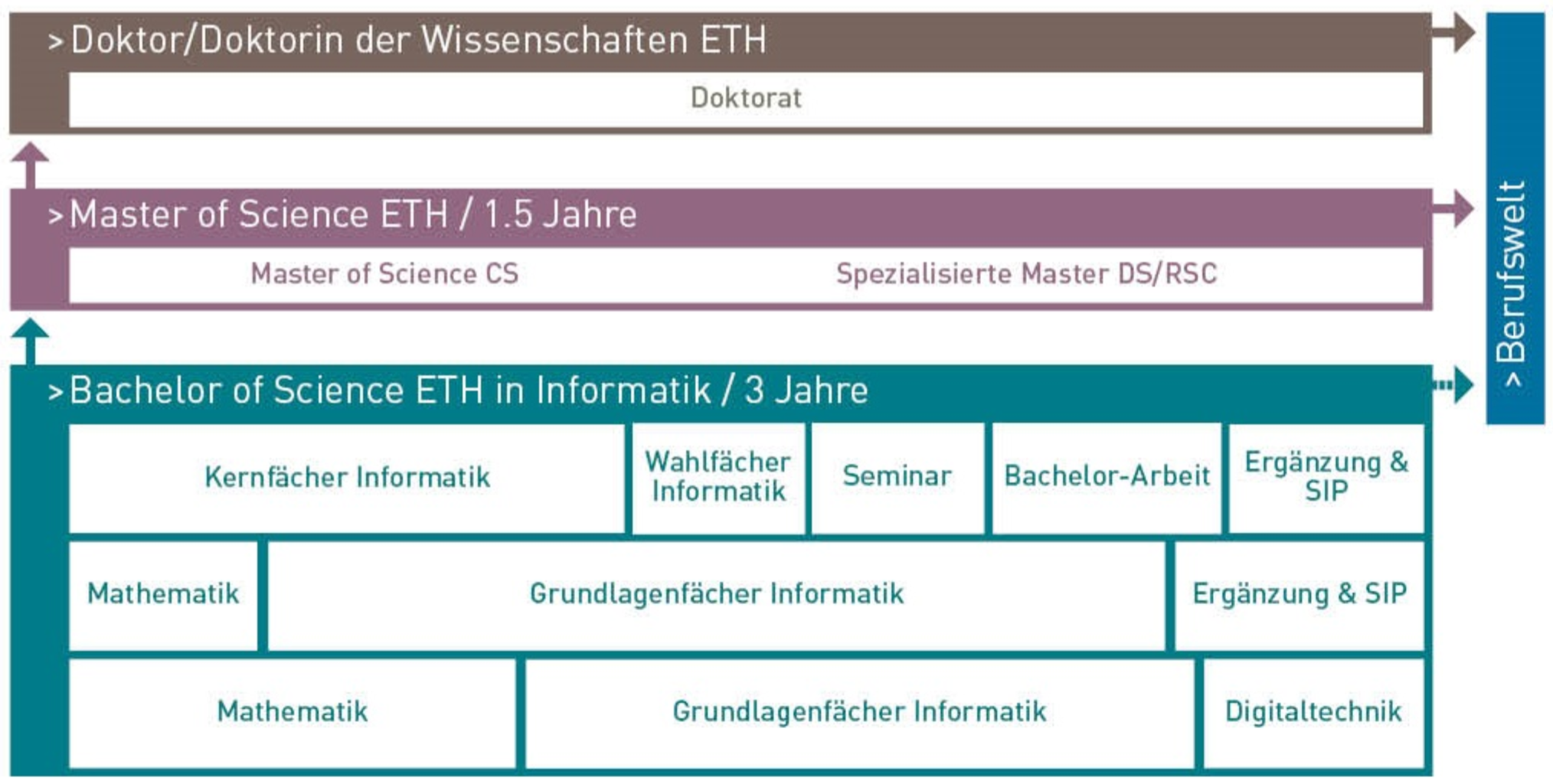 Maschineningenieurwissenschaften
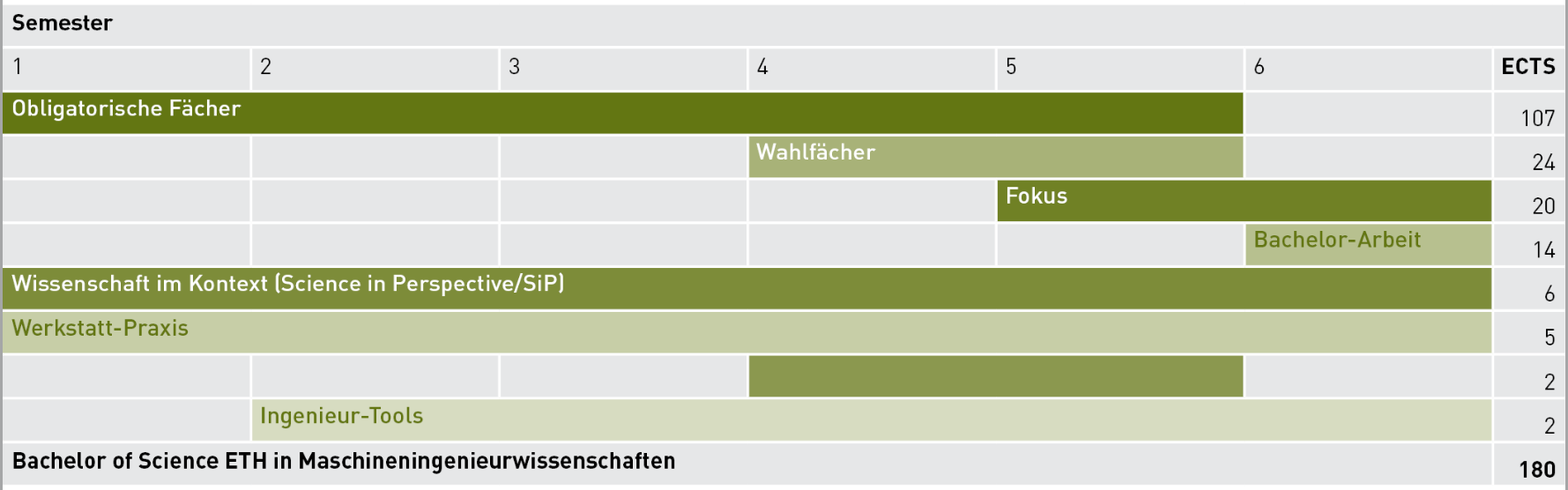 Materialwissenschaft
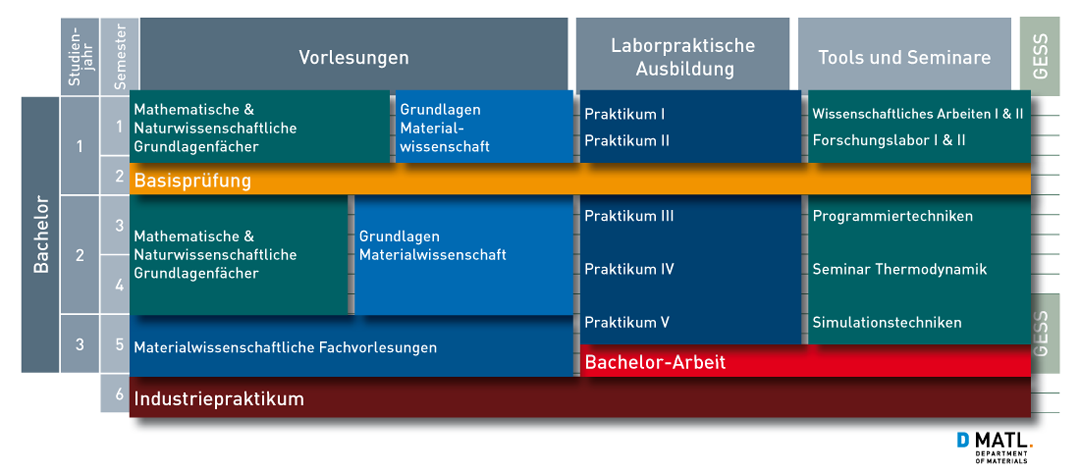 Welcher Studiengang?
ETH-Beratung
Studienorientierung
Studienplanung

www.ethz.ch/beratung-coaching
Anmeldung zum Studium
www.bewerbung-bachelor.ethz.ch
Anmeldeperiode: 1. November bis 30. April

So früh wie möglich! (Maturastress)
Studienalltag
Vorlesungen und Übungsstunden

Sehr grosser Zeitaufwand (6 Tage / Woche)

Selber informieren

Niemand kontrolliert 
keine Präsenzzeiten
kein Testat

Stundenplan stark fixiert (v.a. im Basisjahr)
Stundenplan
NEU
Basisprüfungen
Pilotprojekt in Informatik, Elektrotechnik, Mathe, Physik und RW
Basisprüfung in zwei Blöcken statt einem

Alle anderen:
1 Blockprüfung 
Schnitt 4.0
Hohe Durchfallquote (z.B. Informatik 40-60%)
Stoff über ein Jahr
Studienjahr
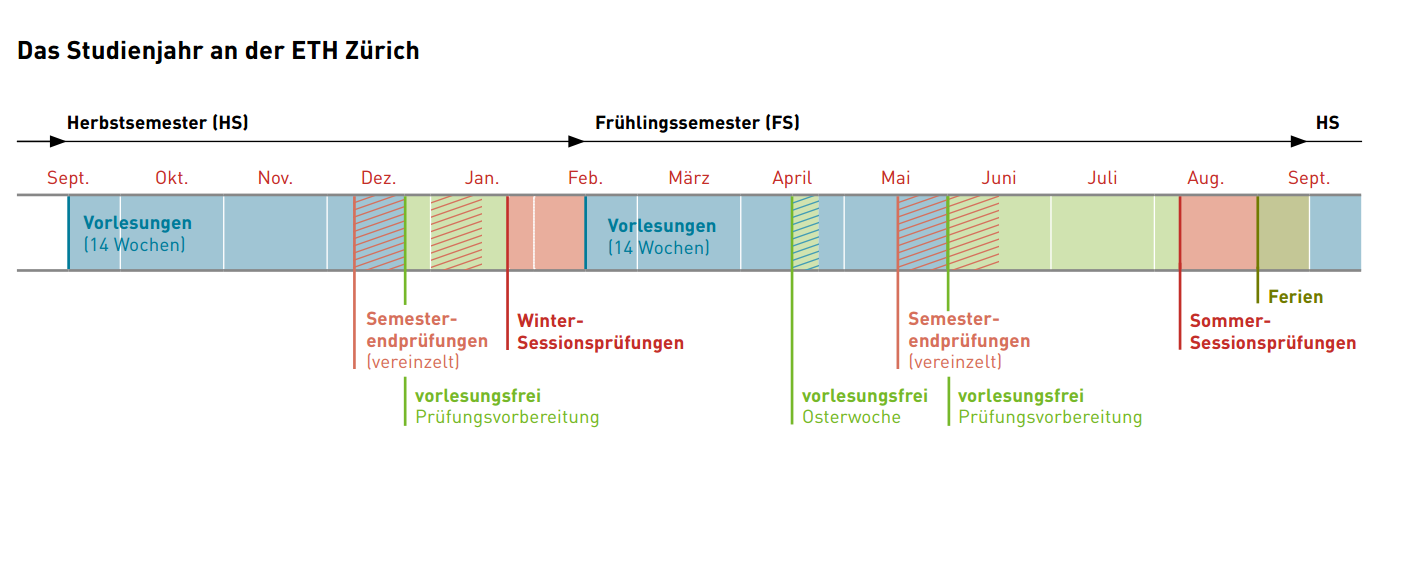 Wohnen in Zürich
Sehr teuer
Riesige Nachfrage
Früh mit Suche beginnen!
Nicht auf Stadt selber beschränken
Sehr gutes ÖV-Netz
Viel billiger (bis 50%)
Zentrum/Hönggerberg
Kosten:
WG: ~700CHF
1/1.5 Zimmerwohnung: ~1000CHF
Pendeln
Maximal 1 Stunde Reiseweg (bzw. 40 Minuten bis HB)
Verbindungen in Zürich
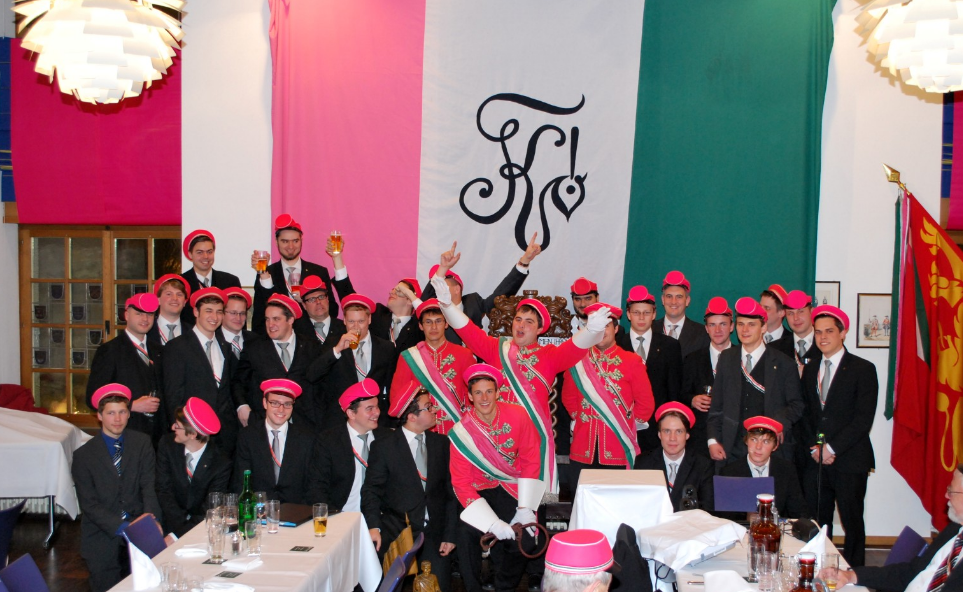 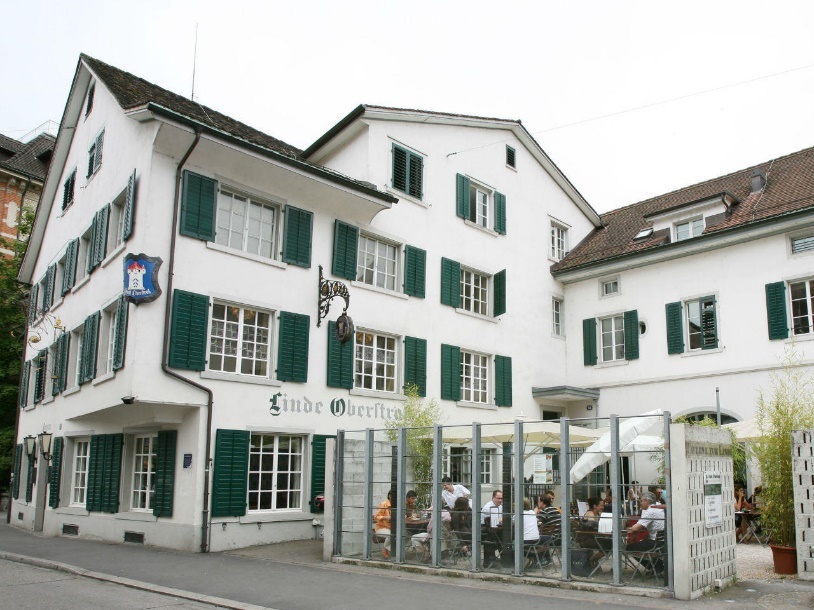 AKV Kyburger – Männerverbindung, Block
AV Turicia – Männerverbindung, Block
AV Welfen – gemischte Verbindung
AV Orion – gemischte Verbindung
AB Glanzenburgen – Männerverbindung
AV Filetia-Turicensis – junge Frauenverbindung

Gute Kontakte für Wohnungssuche, Mentoring während dem Studium und Stellensuche
Fachvereine / ASVZ
Bsp. VIS (Informatik)
95% der studierenden
Gratis 2 Kaffee, bzw. 1 Bier
Prüfungssammlung
Anlässe
…

ASVZ
Grösster Verband der Schweiz (alle Studierenden in Zürich)
120 Sportarten
Fragen?
mit@kyburger.ch
Ein paar “coole” Projekte
Drohnen (Ted Talk)
Vertigo
Rig Animation
Christmas Lab
Cubil
One-Legged Hopping
Augmented Reality Characters
Eye Capture
Star-Wars Maleficent
Zippable